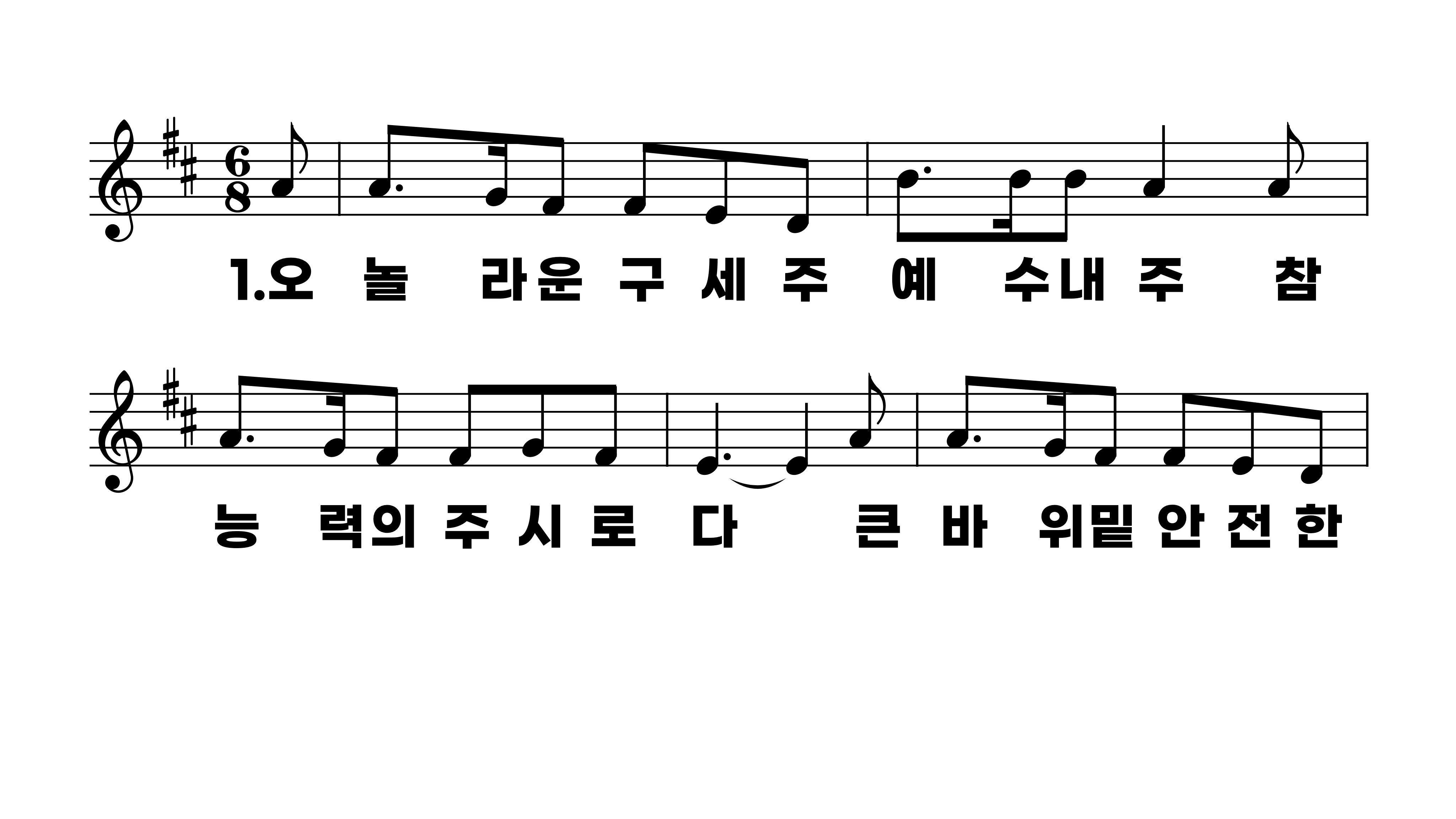 391장 오 놀라운 구세주
1.오놀라운구
2.오놀라운구
3.측량못할은
4.주예수님공
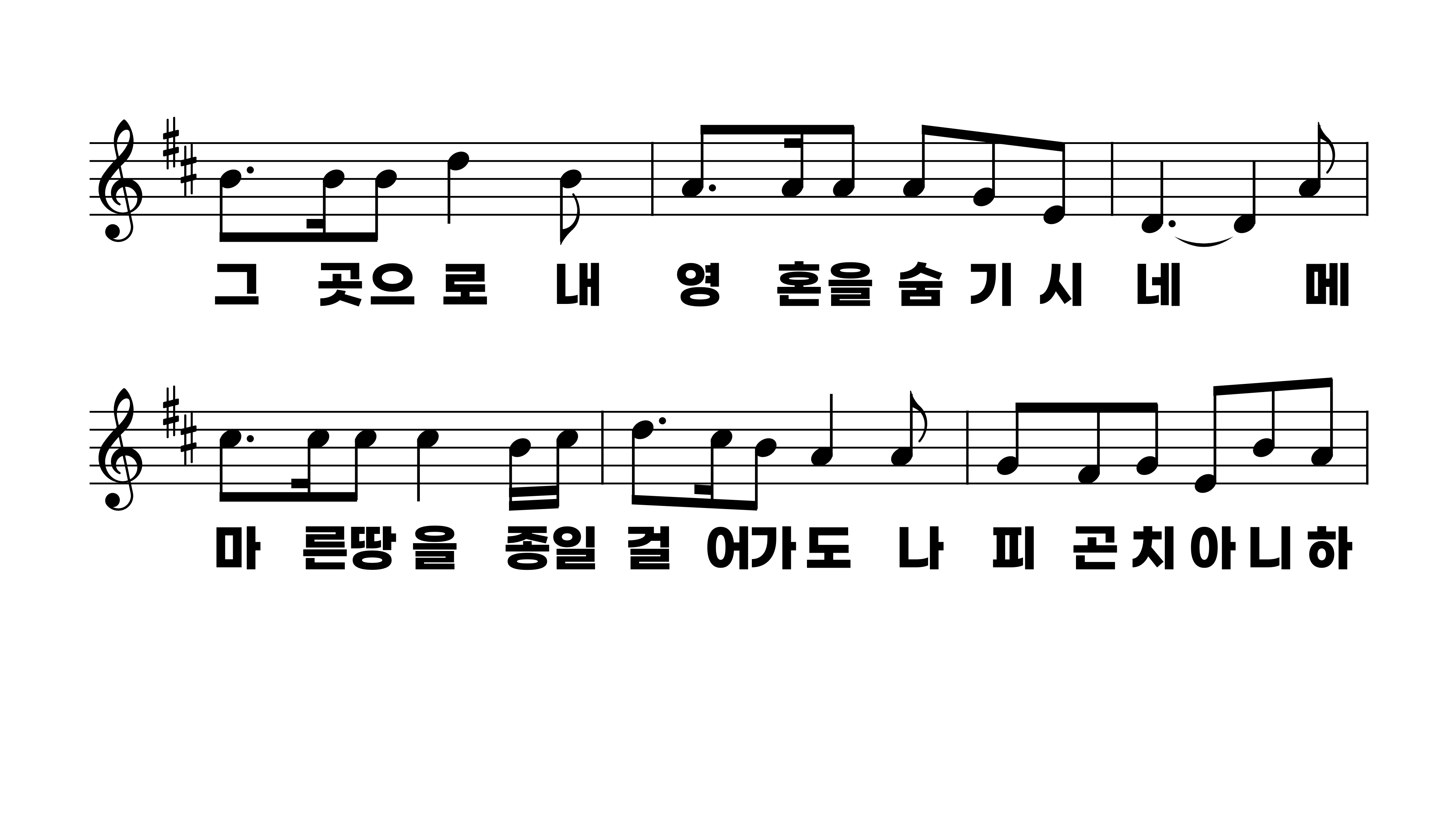 391장 오 놀라운 구세주
1.오놀라운구
2.오놀라운구
3.측량못할은
4.주예수님공
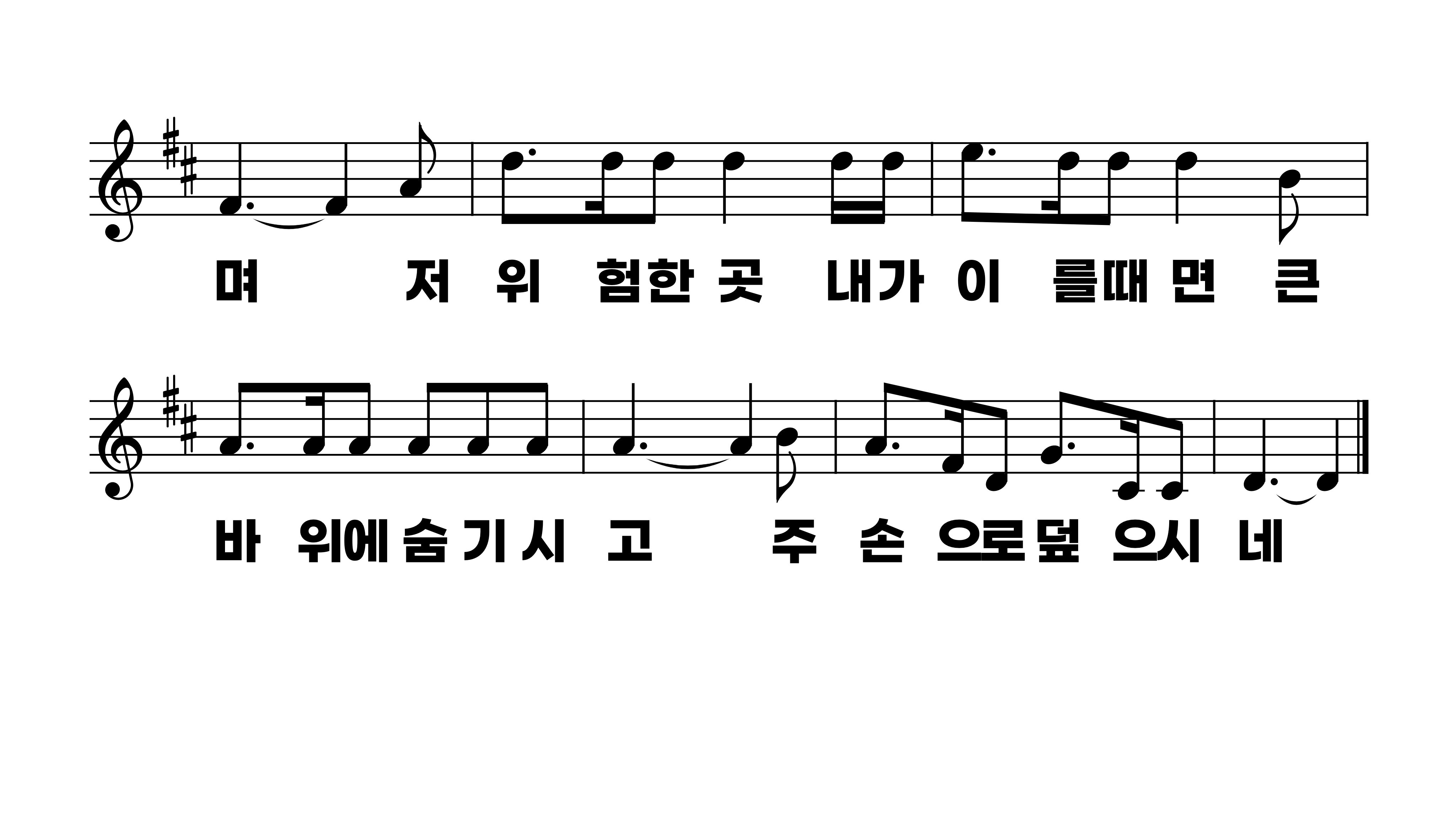 391장 오 놀라운 구세주
1.오놀라운구
2.오놀라운구
3.측량못할은
4.주예수님공
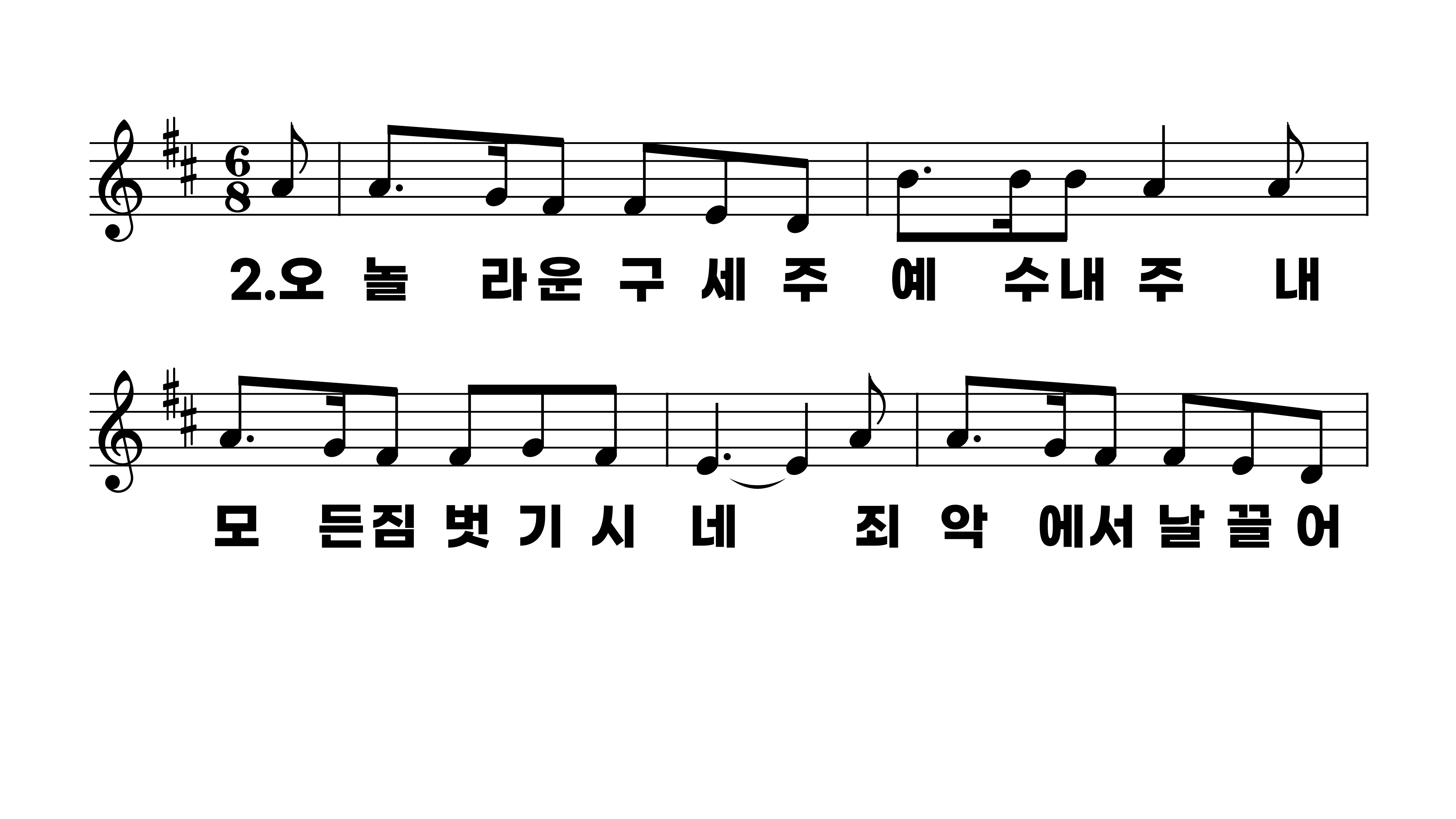 391장 오 놀라운 구세주
1.오놀라운구
2.오놀라운구
3.측량못할은
4.주예수님공
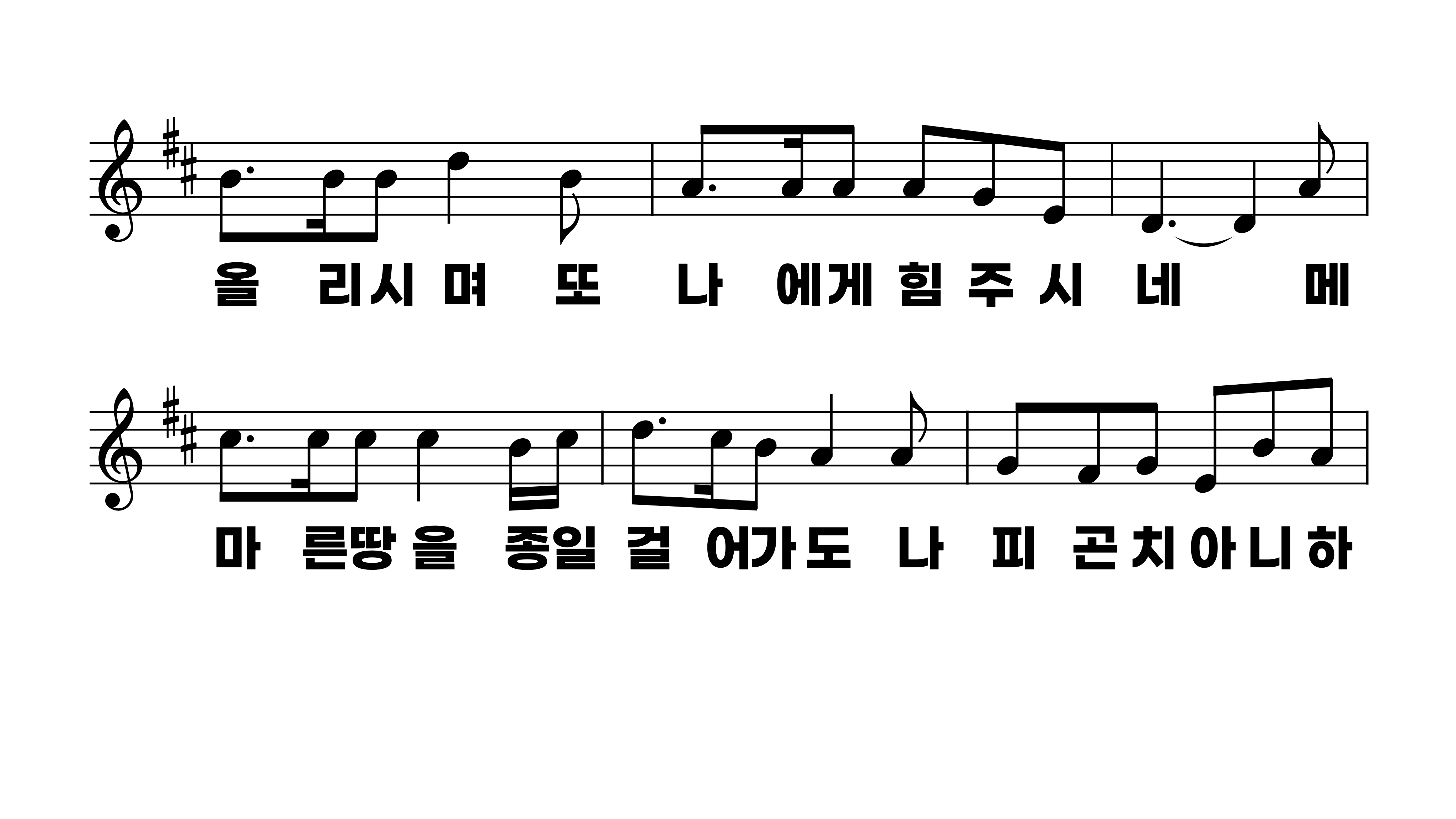 391장 오 놀라운 구세주
1.오놀라운구
2.오놀라운구
3.측량못할은
4.주예수님공
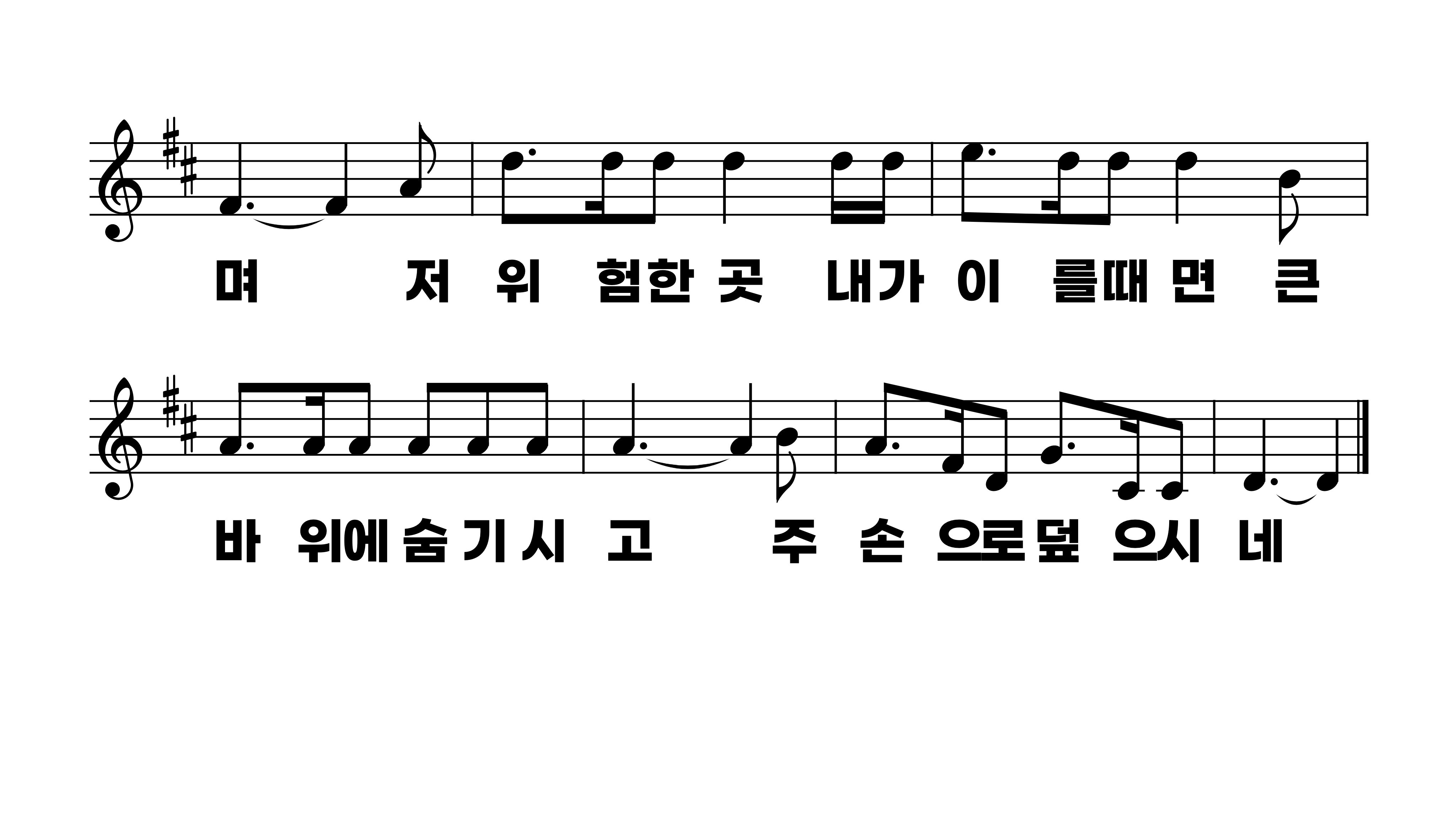 391장 오 놀라운 구세주
1.오놀라운구
2.오놀라운구
3.측량못할은
4.주예수님공
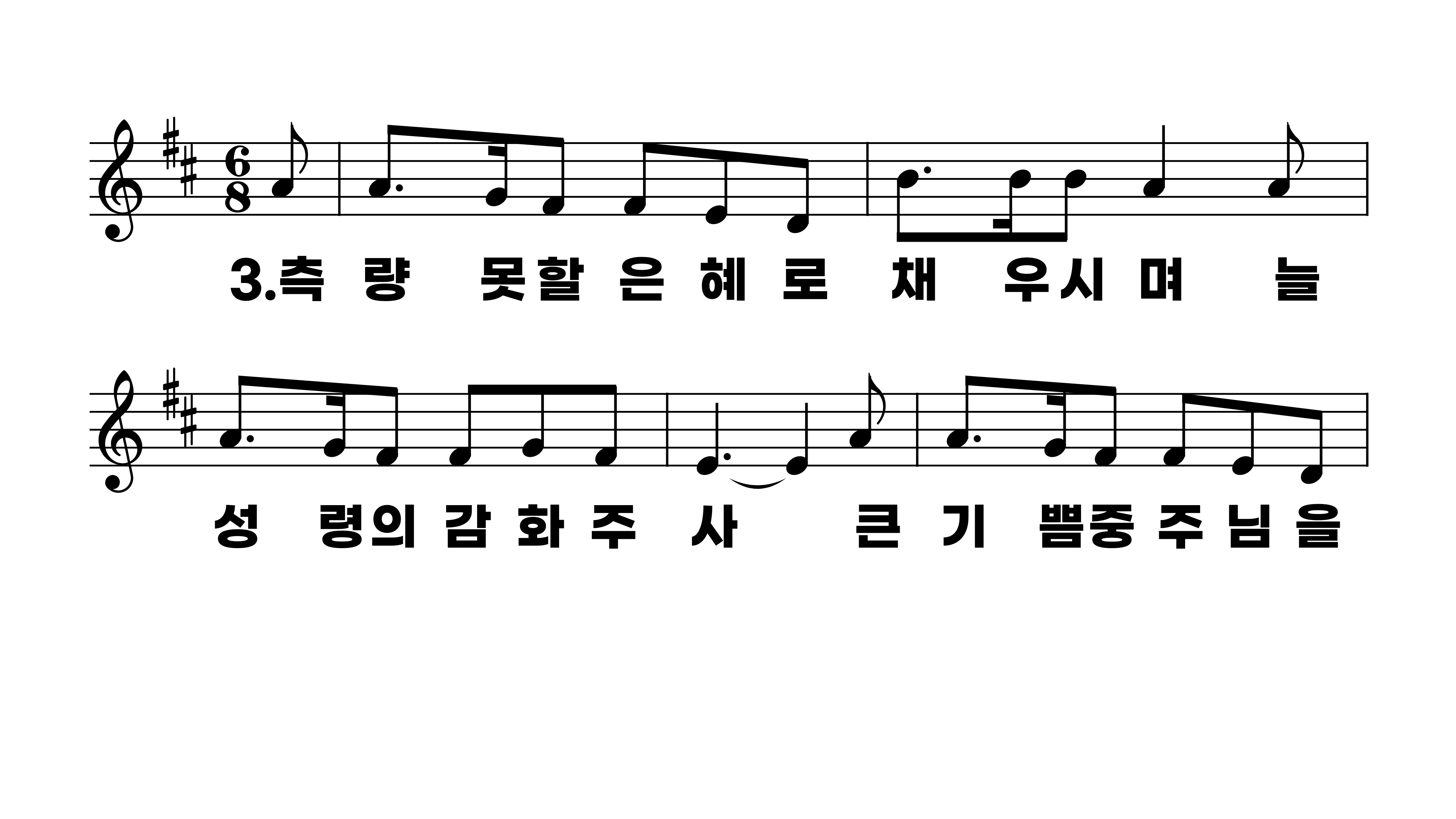 391장 오 놀라운 구세주
1.오놀라운구
2.오놀라운구
3.측량못할은
4.주예수님공
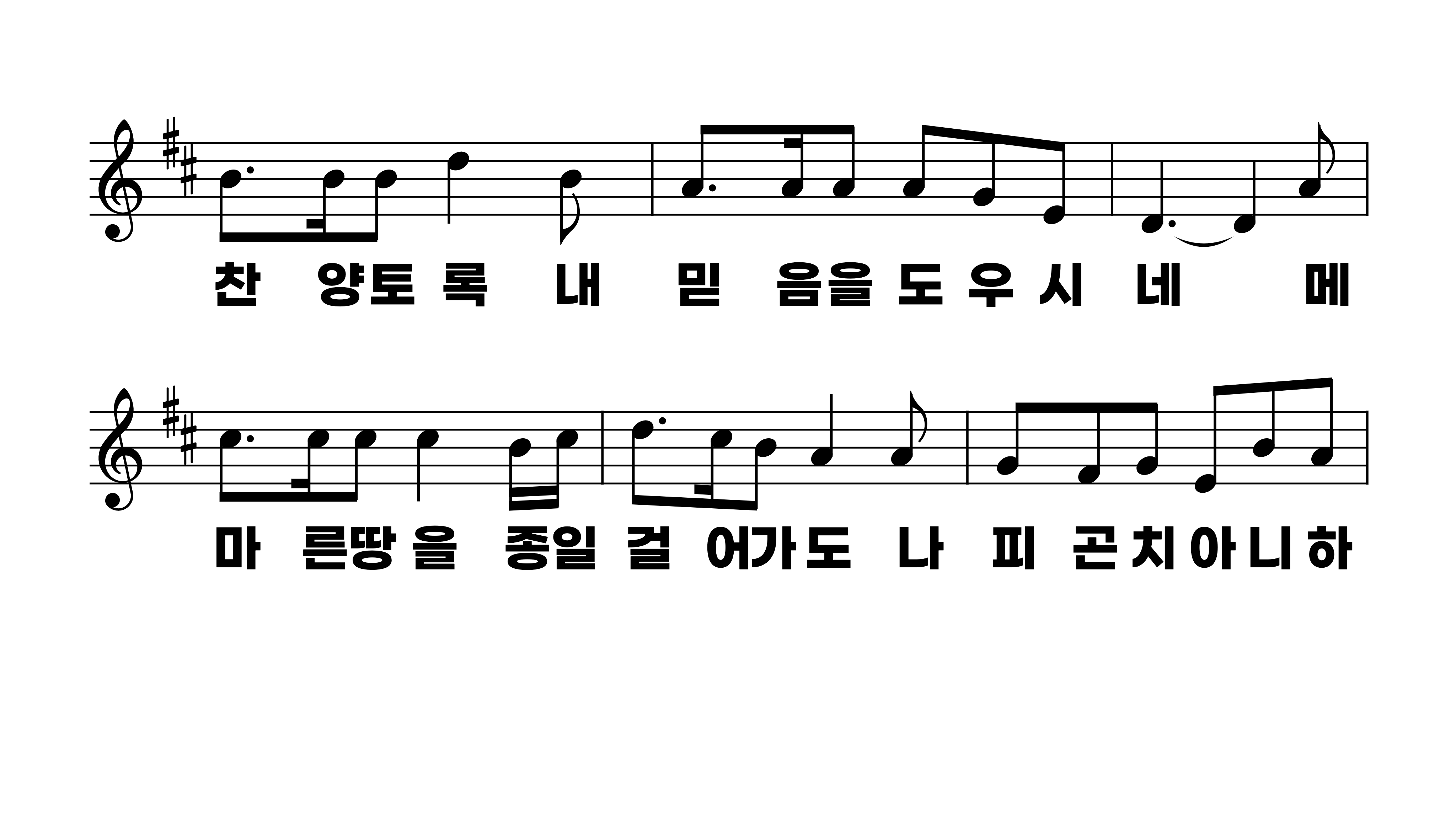 391장 오 놀라운 구세주
1.오놀라운구
2.오놀라운구
3.측량못할은
4.주예수님공
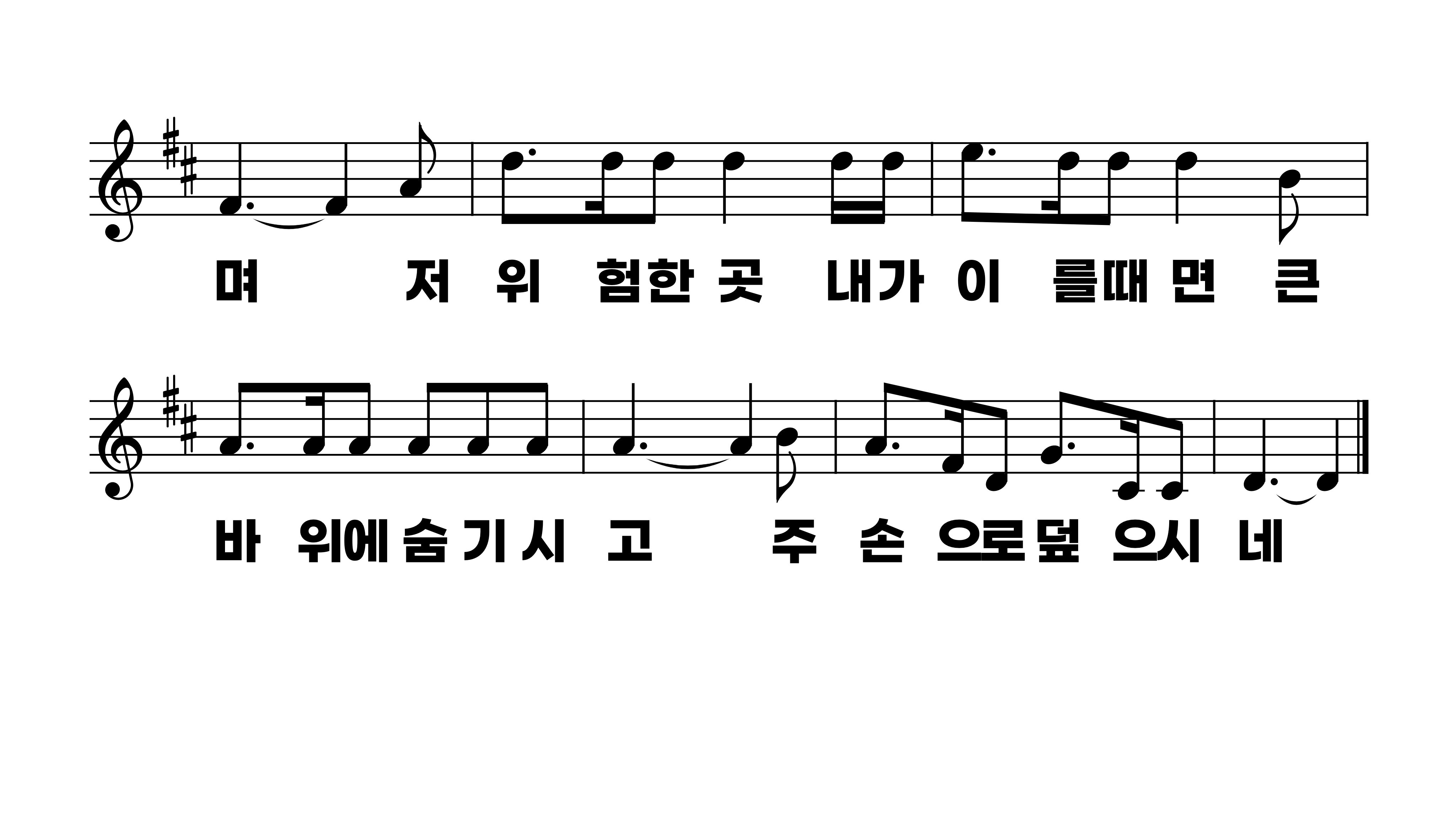 391장 오 놀라운 구세주
1.오놀라운구
2.오놀라운구
3.측량못할은
4.주예수님공
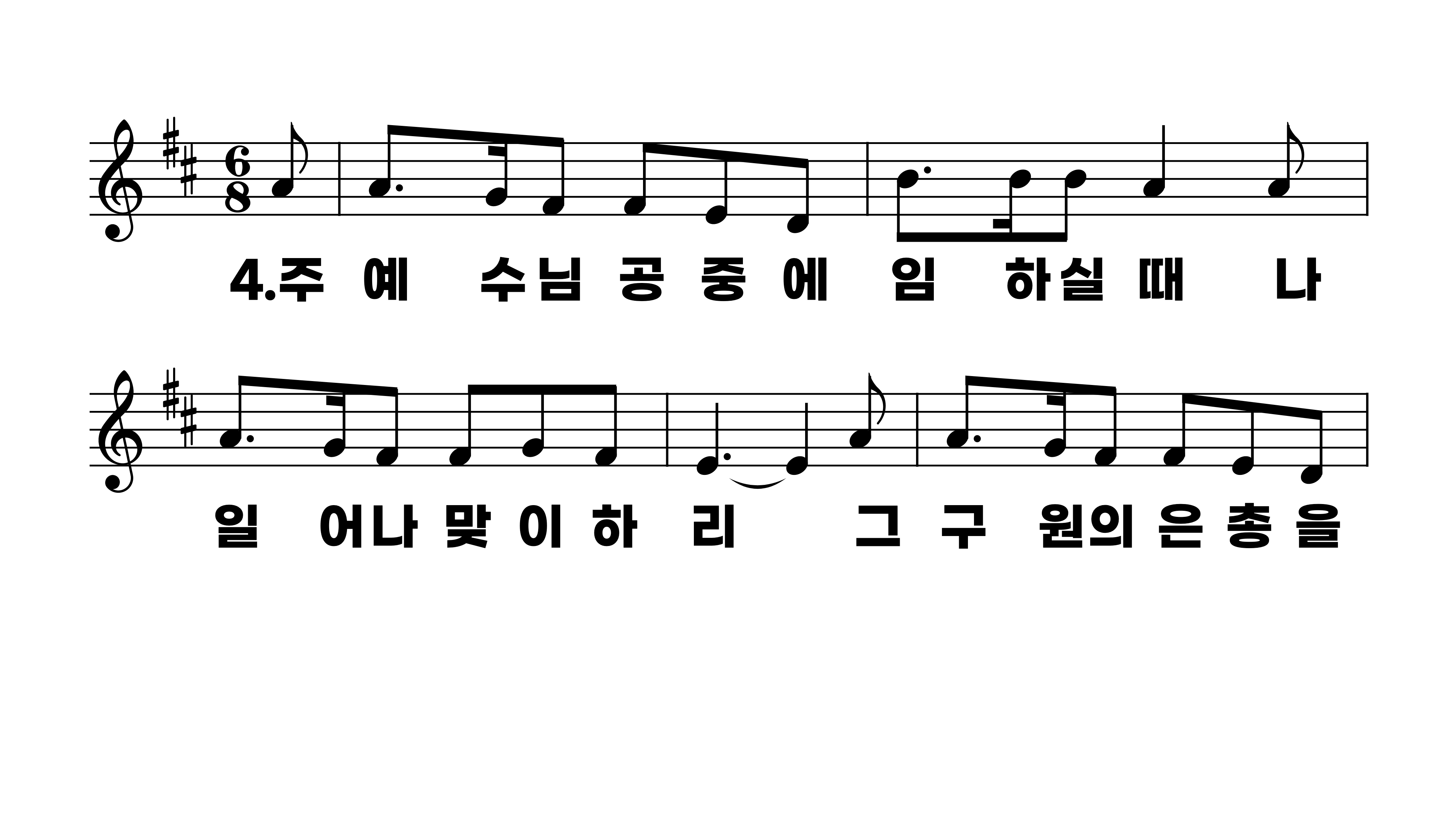 391장 오 놀라운 구세주
1.오놀라운구
2.오놀라운구
3.측량못할은
4.주예수님공
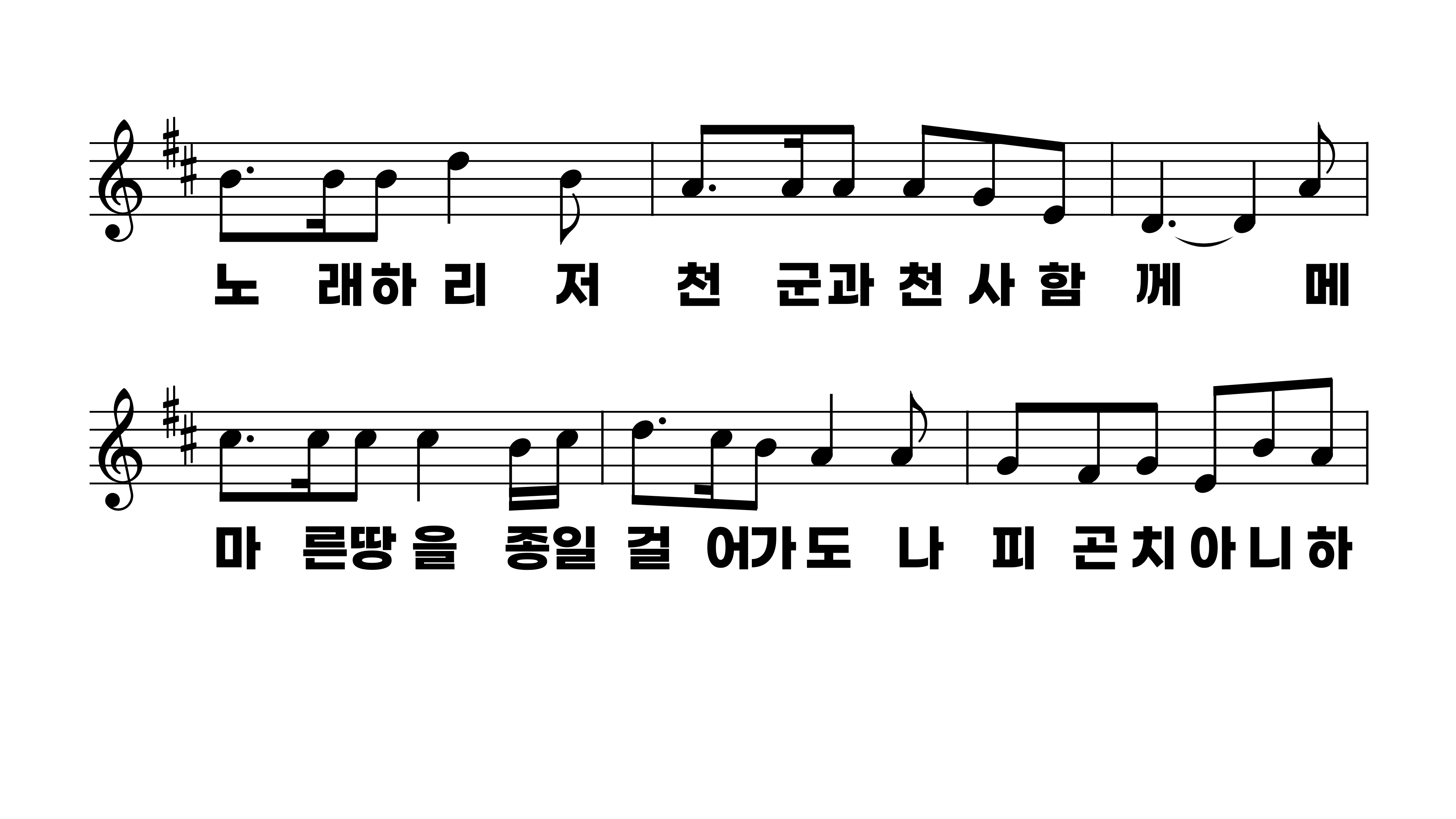 391장 오 놀라운 구세주
1.오놀라운구
2.오놀라운구
3.측량못할은
4.주예수님공
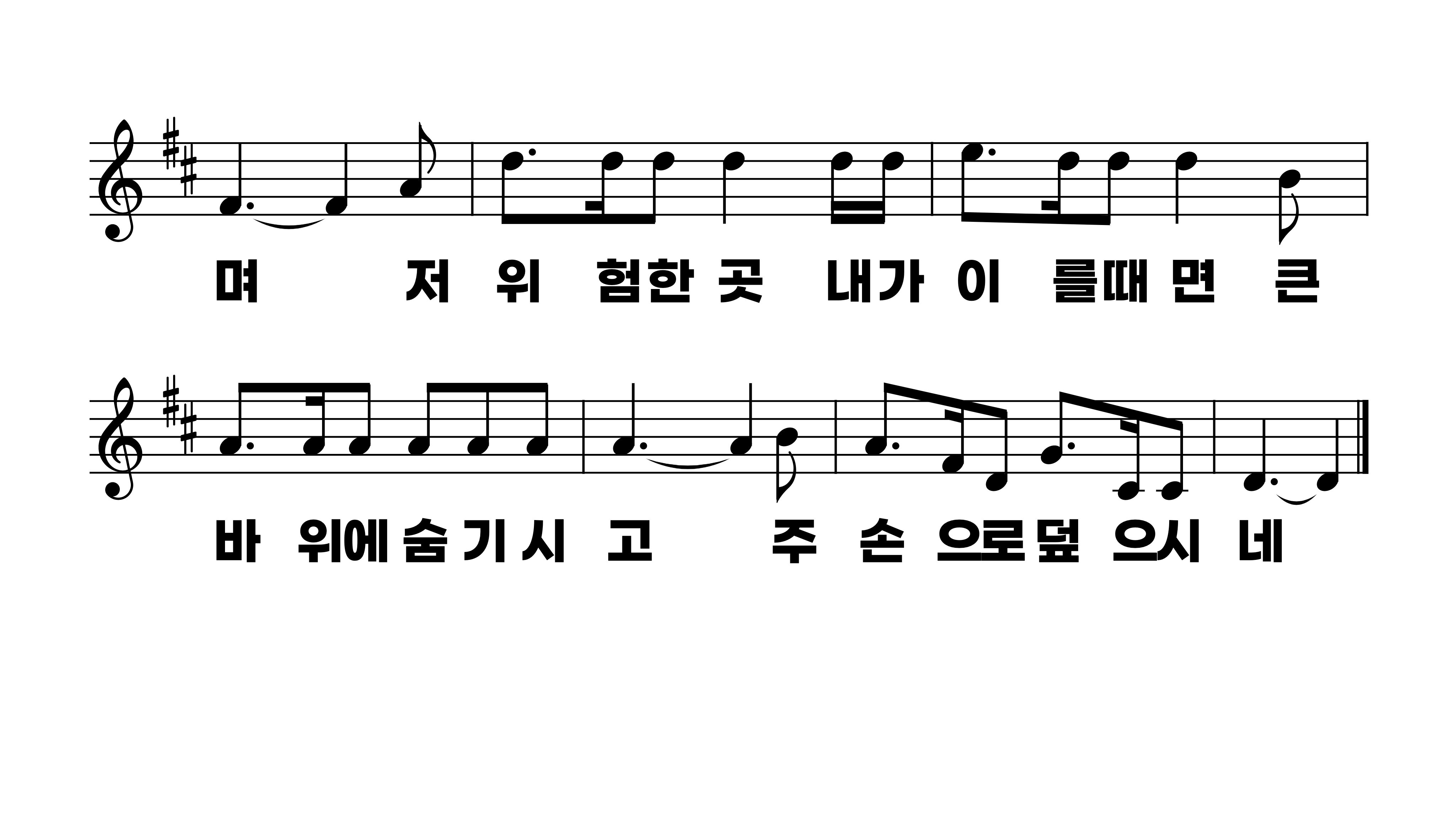 391장 오 놀라운 구세주
1.오놀라운구
2.오놀라운구
3.측량못할은
4.주예수님공